Catalyst Program
Why Catalyst funds?
Pre-development bridges the gap between planning and implementation
Maximize funding streams
Federal, state, and private funding available for ready-to-go projects
Economic Development Pilots showed lack of ready projects
Increase investments flowing into regions
CERF timeline constraints
Ensure timely expenditures of CERF funding
Funding will reach communities sooner
Prepare CERF projects
More projects developed by and for disinvested communities
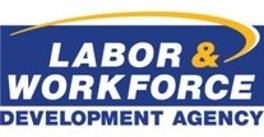 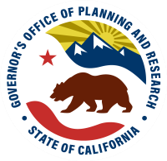 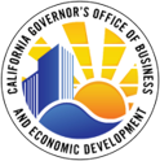 Catalyst Funding Streams
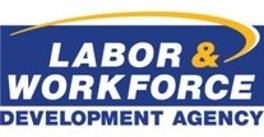 The Catalyst Program will allocate up to $26.5 million per region to spur transformational investments.
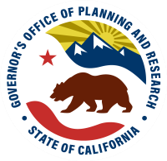 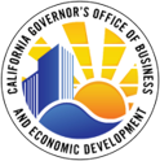 Catalyst Timeline
Catalyst contracting process
Catalyst Program applications will open at the end of Phase 1 of the Planning Phase. Funds will be released to regions prior to the end of Phase 2 to avoid gaps in funding. Regions can use this time to set up Catalyst Program activities as the Planning Phase ends.
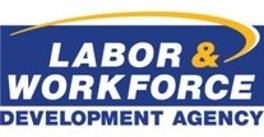 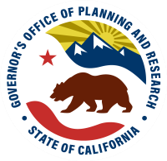 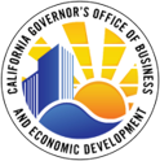 Catalyst Inputs and Outputs
‘Ready-to-go’ Projects
Additional Funding Streams
California communities
Completed projects
Catalyst Program
Planning Phase
Priority industries & investments
Developed projects
Implementation Phase
Completed projects
Outputs from each phase of the process become inputs for the next phase. Priority industries identified in the Planning Phase will become the Industry Collaboratives in the Catalyst Program. Projects developed through the Catalyst Program will be eligible for Implementation Phase funds as well as additional funding streams.
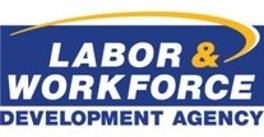 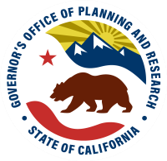 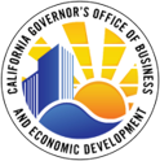